附件2：招商点位图
T1出发大厅
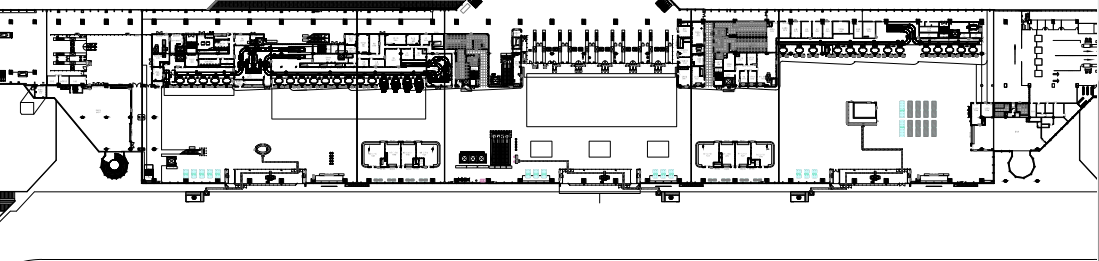 T2  出发大厅
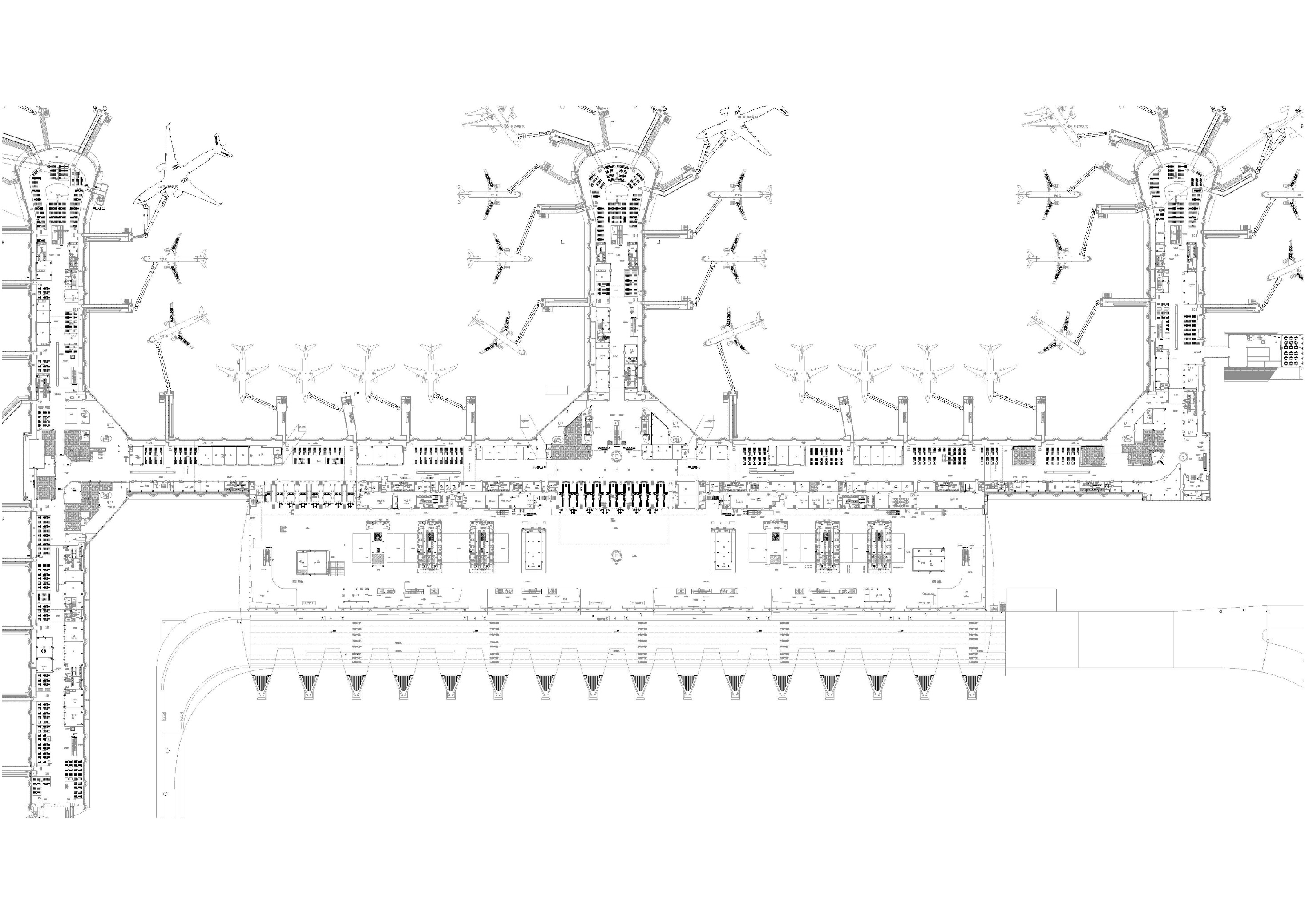 DEP-R-20F（144m2  ）
T2  出发隔离区内
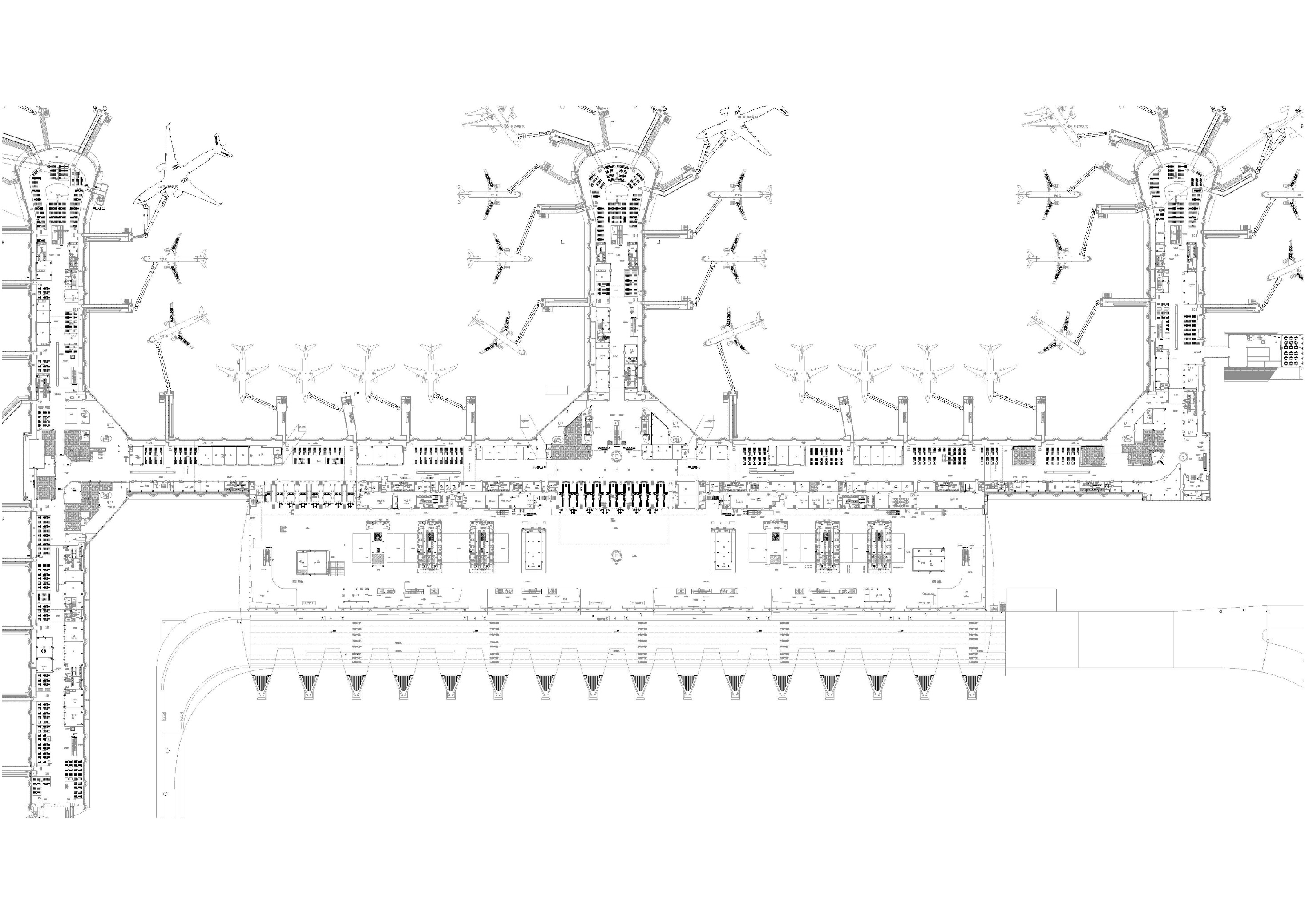 135
132
131
137
130
129
138
139
G-F-4E（77m2）